KURSUS PENGURUSAN LATIHAN 
SULDP 2020
Unit Pengurusan Bakat 
JPN KEDAH
PLC
6.1
+ Surat PLC wajib dikeluarkan
+ Dilaksanakan secara berkumpulan
+ Didaftarkan di dalam SPLKPM oleh ketua kumpulan 
(modul individu) PLC dan disahkan oleh SULDP
+ Hasil PLC ialah Amalan Terbaik.
+ Aktiviti dipantau / dalam pengetahuan Penyelaras PLC
+Surat perlaksanaan PLC dan jadual kehadiran diserahkan kepada SULDP untuk direkod sebagai latihan. Tagging PLC pada tajuk. Cth: “ PLC: Learning Walk Set Induksi panitia Bahasa Melayu”
6.1
SISTEM MATA KREDIT
9.0
MINIMA 42 MATA KREDIT
Sekiranya Perancangan POL 2020 dipatuhi semua guru dan staff akan mendapat sekurangnya 42 mata minimum
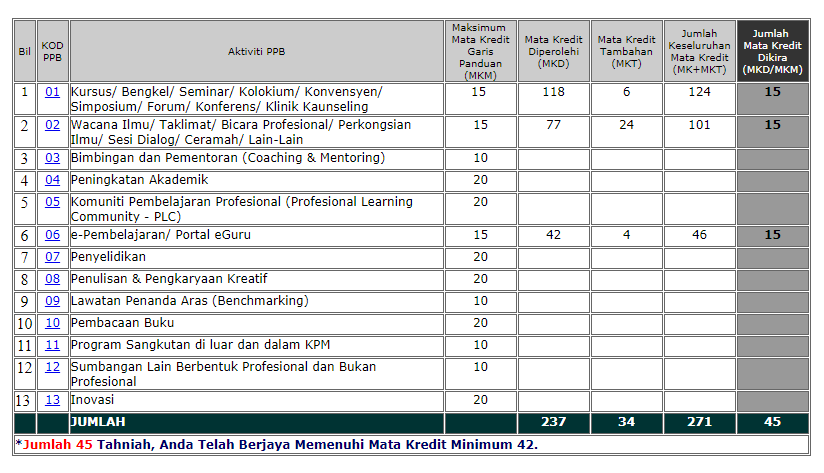 EPSA
10.0
USERNAMENO KAD PENGENALANPASSWORDeps@(enam digit terakhir no kp)

Bukan guru daftar secara manual